Ellen Niit
Ellen Niit
On sündinud 13. juulil 1928. aastal Tallinnas

Sünninimi: Ellen Hiob

Kodanikunimi: Ellen Kross
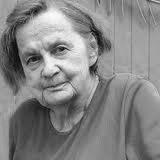 Lapsepõlv
Lapsena elas Tallinnas ja Tapal.
Suved veetis Ellen Niit tädi juures Rebase talus.
Lapsepõlve mäletab Ellen Niit hämmastavalt hästi.
Haridus ja töö
On õppinud Tapal, Tallinnas ja Tartu Ülikoolis
Töötas Tallinna Kirjanike Liidu luulekonsultandina,ETV mittekoosseisulise toimetajana
Alates 1963. aastast on Ellen Niit vabakutseline kirjanik.
Perekond
Oli aastaid abielus kirjanik Jaan Krossiga. 2007. aastal mees suri.
Lapsi on Ellen Niidul neli, lapselapsi kolmteist.
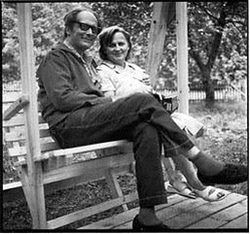 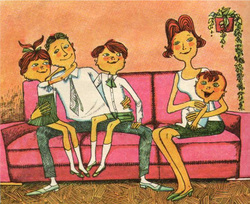 Looming
Enamasti kirjutanud lasteluulet, aga avaldanud ka mitmeid luuleraamatuid täiskasvanuile.
Tuntuimaks lastekirjanduse tegelasteks on kujunenud Krõll, kaksikud Triinu ja Taavi, Pille-Riin ja onu Ööbik.
Lõpp